Infant Respiratory Rate MonitorGroup 11
Sean Ermer
Tim Lau
Leo Li
Mentor: Dr. Daniel Moran
Need
Engineering World Health (EWH) Projects That Matter
Greatly improve mortality rates of infants worldwide
Not home monitoring
Apnea of Prematurity and SIDS
Cost efficient
Need
4 million neonatal deaths per year
Need
1.4 million deaths for Asphyxiation and SIDS
Specific Design Requirements
Specific Design Requirements
Design Components
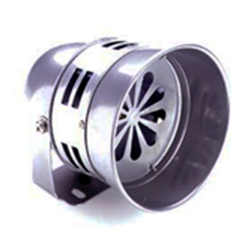 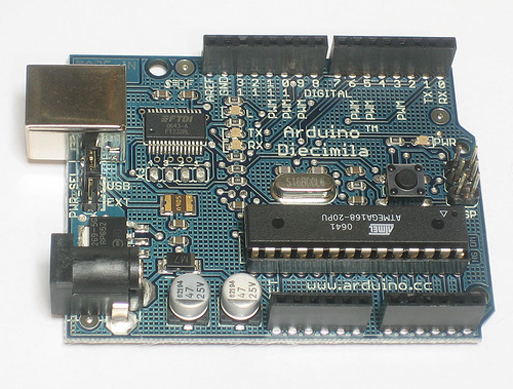 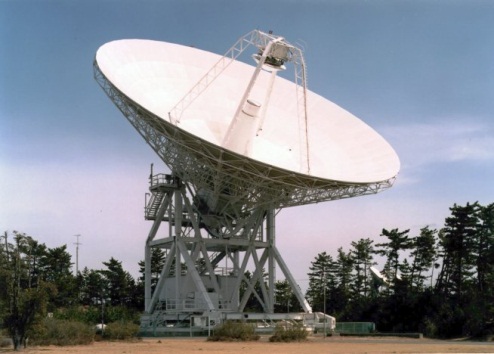 Sensor
Interpreter
Alarm
Design Components
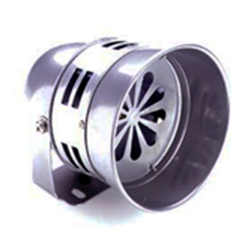 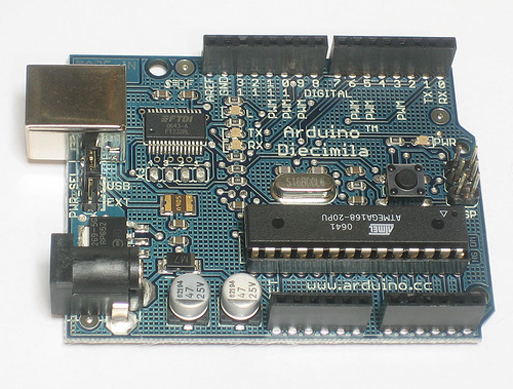 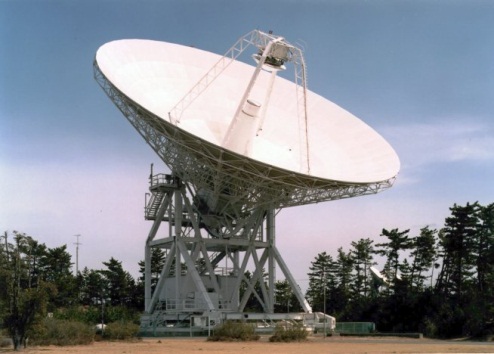 Sensor
Interpreter
Alarm
Piezo film
Microcontroller
PCB mount buzzer
Sensor
Piezoelectric model
Materials that generate a voltage when deformed
Relatively inexpensive (approx. $3/unit)
Can generate relatively large currents
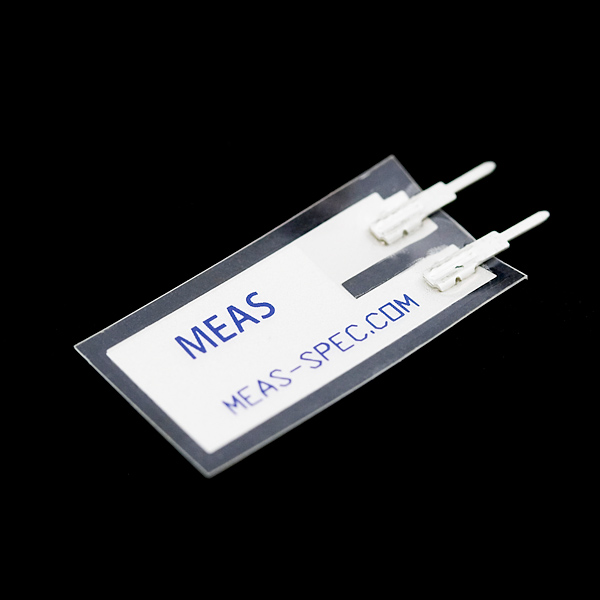 Model
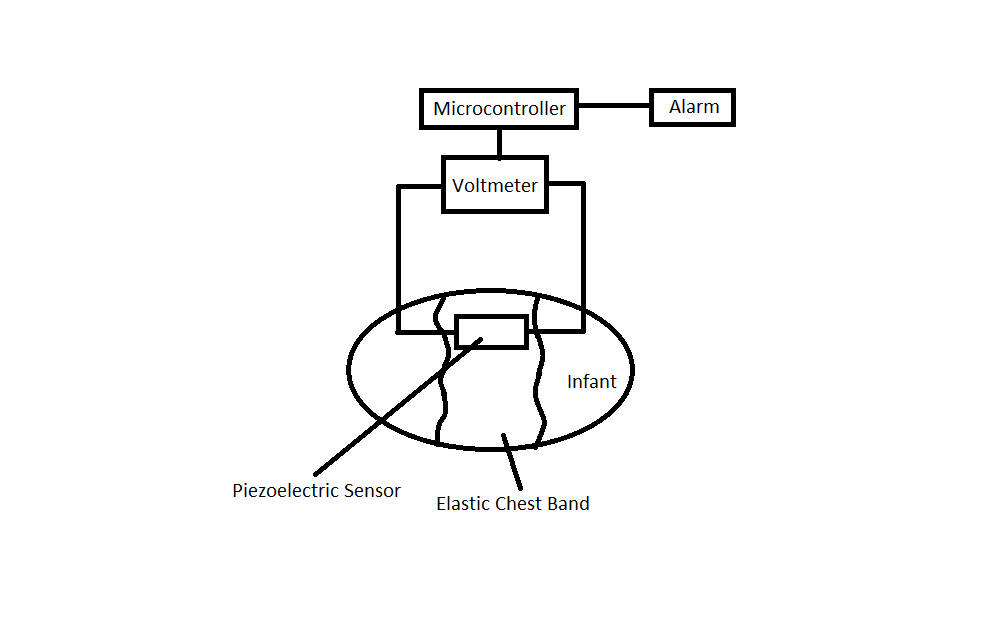 Model
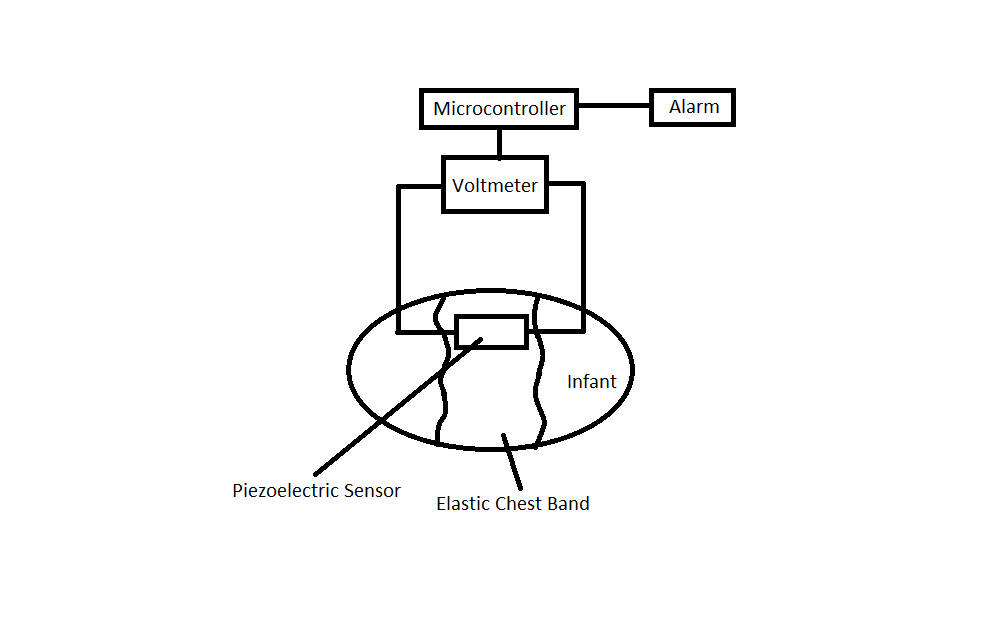 Monitor
Chest strap
Chest Strap
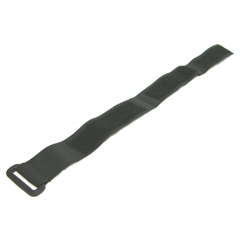 71% polyester, 29% rubber
Spring constant ~5 N/m
3cm width, variable circumference
Velcro for easy adjustment
Fabric “pocket” for piezo strip
Monitor
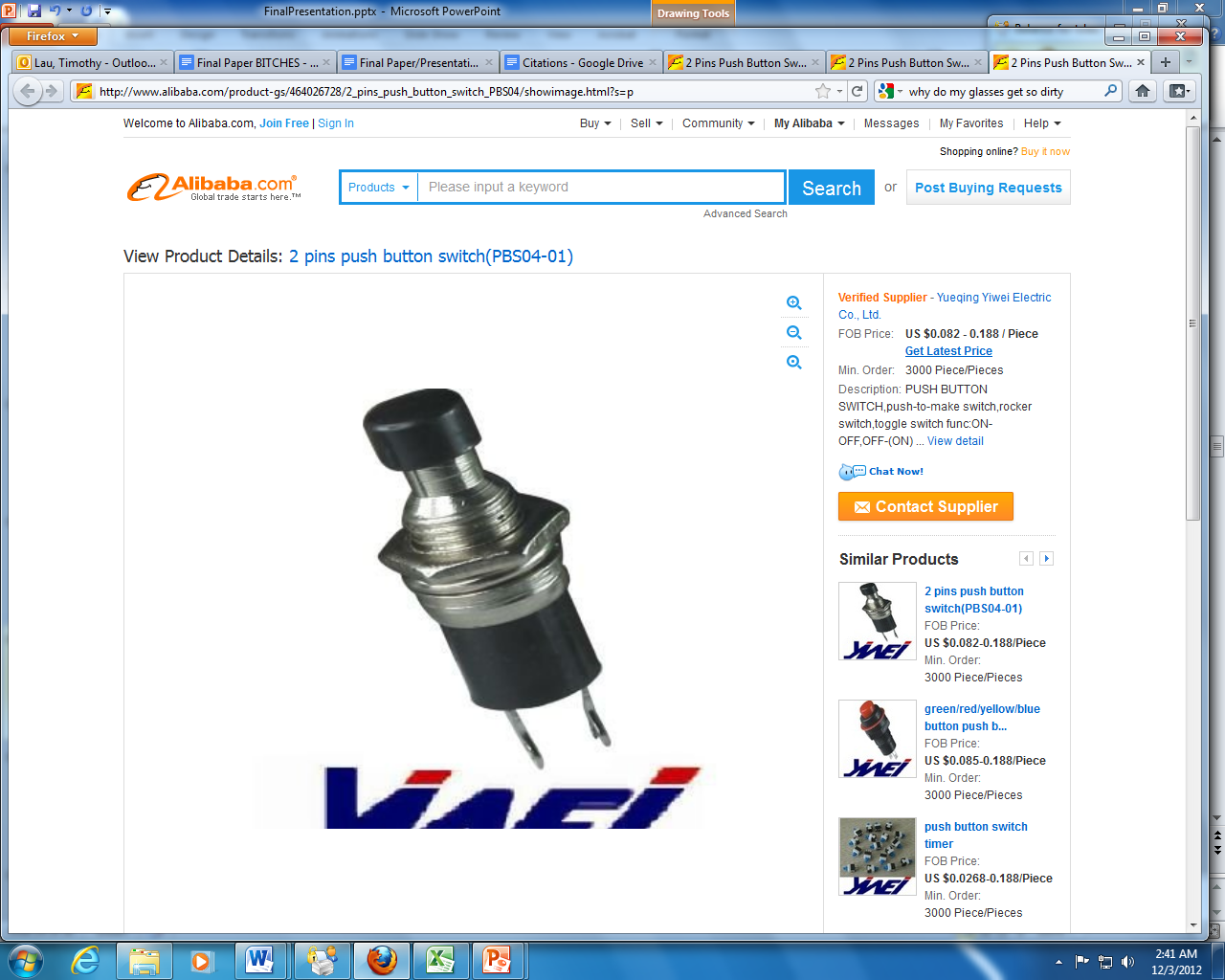 Plastic casing
Outside: LED, on/off button
LED indicates low battery
Encloses circuitry for microcontroller, alarm
9V battery
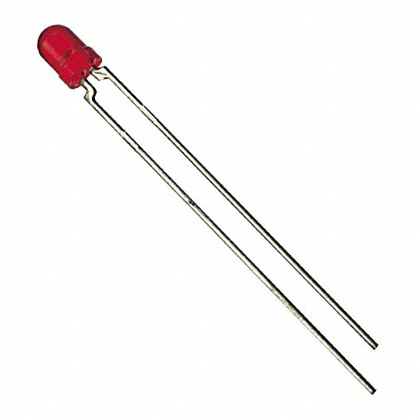 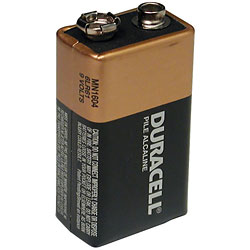 Product Components
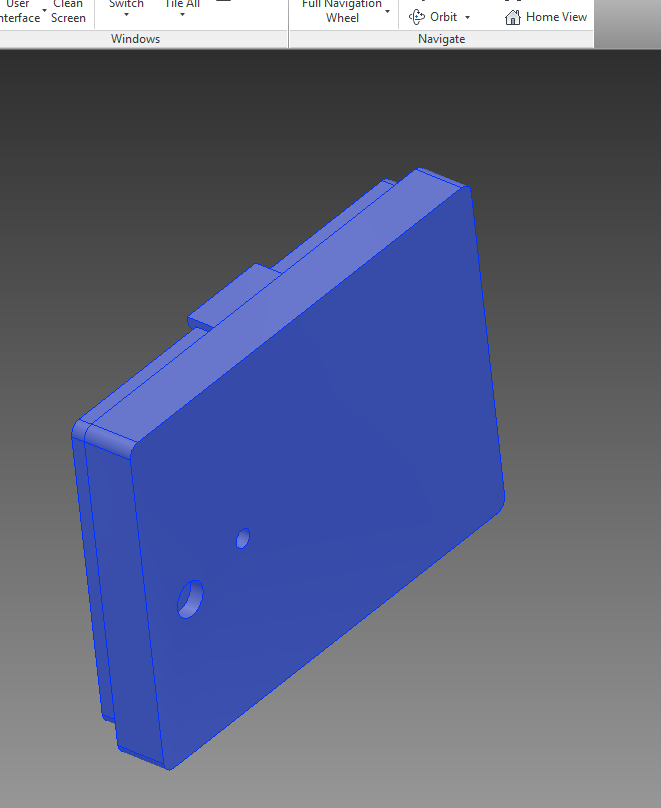 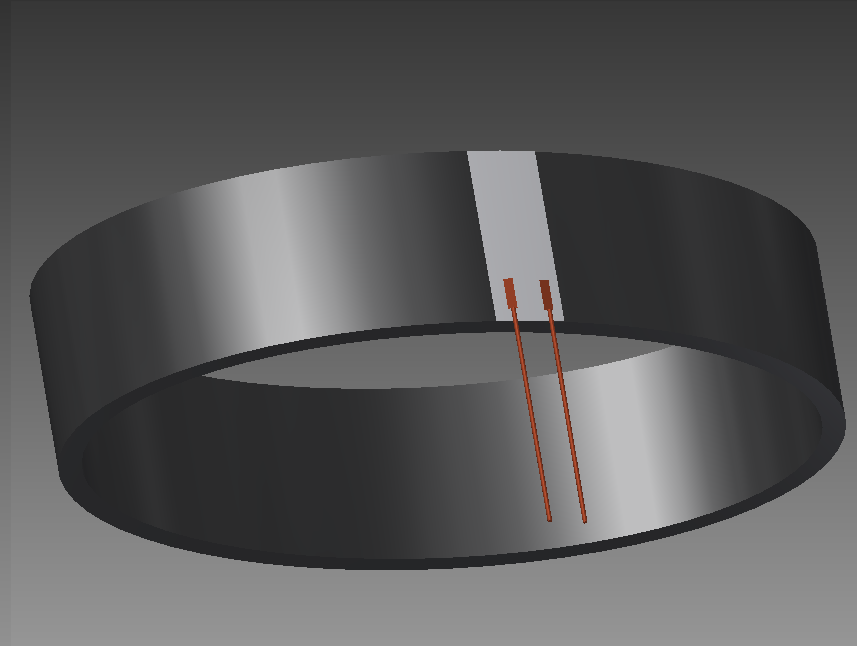 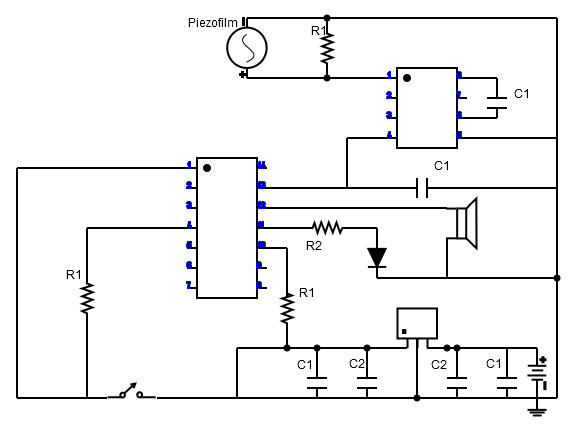 Circuit
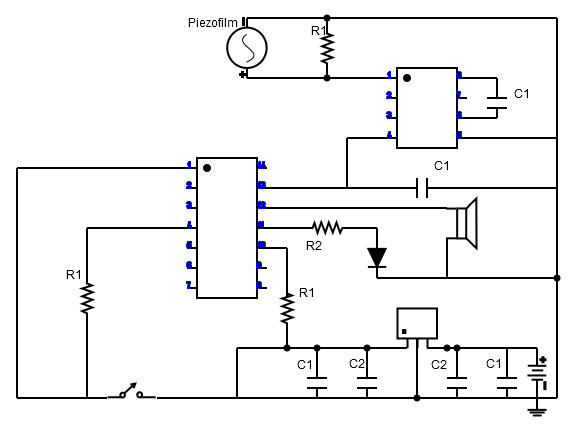 Circuit
DC/DC converter
Microcontroller
Voltage regulator
Microcontroller
Microcontroller
Microcontroller: PIC16F506
Core functionality, inexpensive ($.62/unit)
14 pins
67 bytes RAM, 1.5kB program memory
High A/D resolution for comparator
4MHz oscillator
Will be slowed down to 32kHz to save energy
Gives ~38Hz sampling rate
Infant breathing rate .5-1Hz
Signal Acquisition
Piezo voltage corresponds to motion from breathing
For max displacement motion, 4V/-4V
DC/DC converter  changes -ve signal to +ve
PIC16F506 cannot process -ve signal
Voltage regulator keeps steady input signal to microcontroller
Stable 5V input
Less opportunity for failure
Alarm
Commercial 30mm PCB mount buzzer
Wide operating voltage range (1-30V)
Low current draw (~5mA)
95dB, 2.5kHz frequency sound
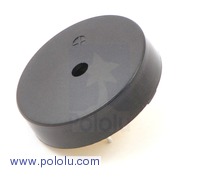 Power Consumption
Microcontroller clocked at 32kHz
38µA to run
Power regulator
200µA
~5000 hrs (or 7 months) to drain battery if continuously on
Assume energy cost of alarm, LED is negligible
PCB
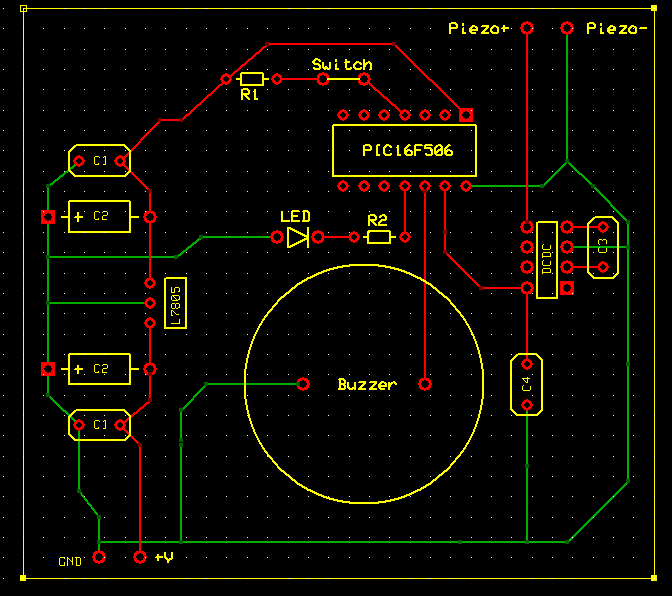 Cost: ~$7
3.1’’ x 2.8’’
Software Flow Chart
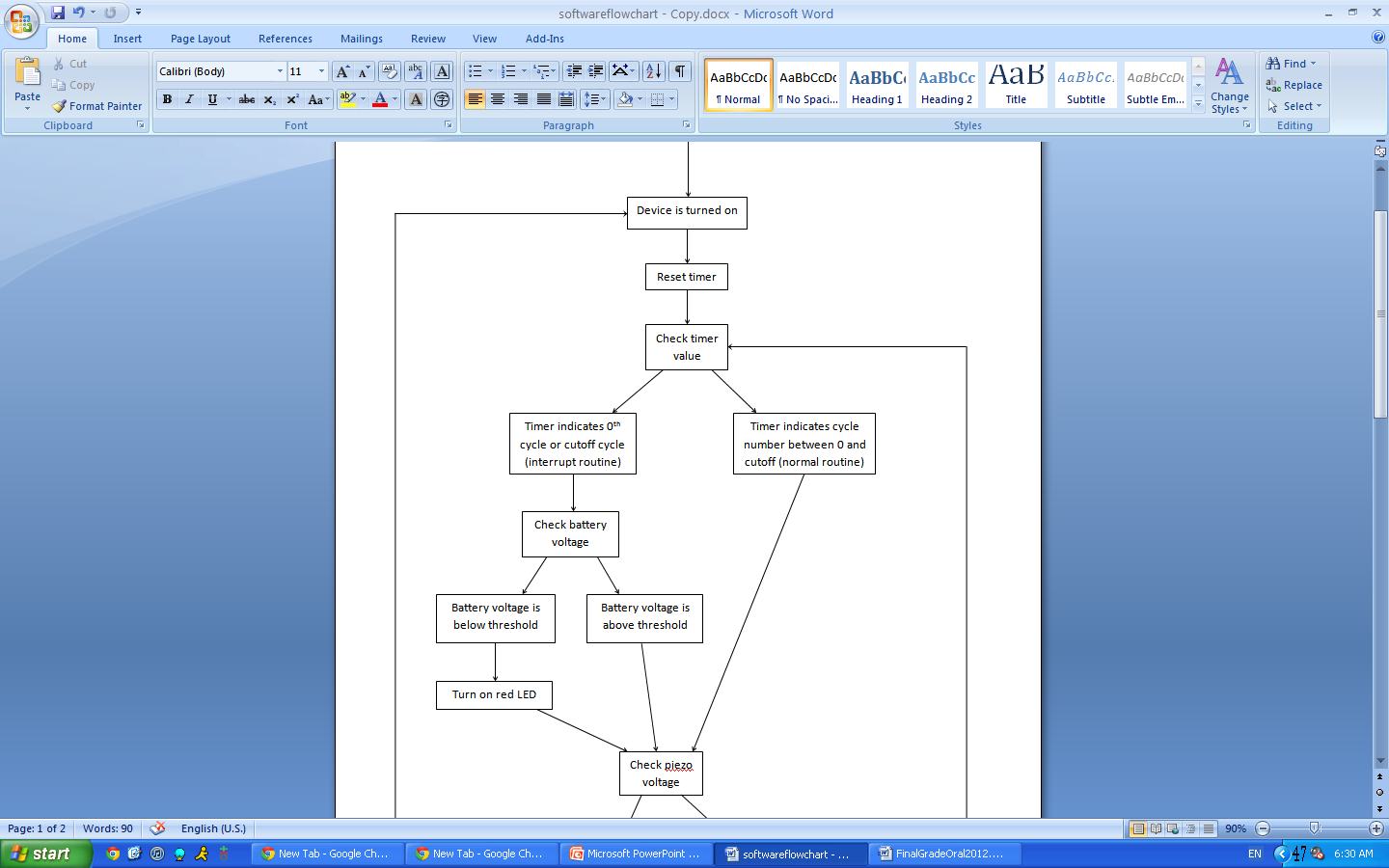 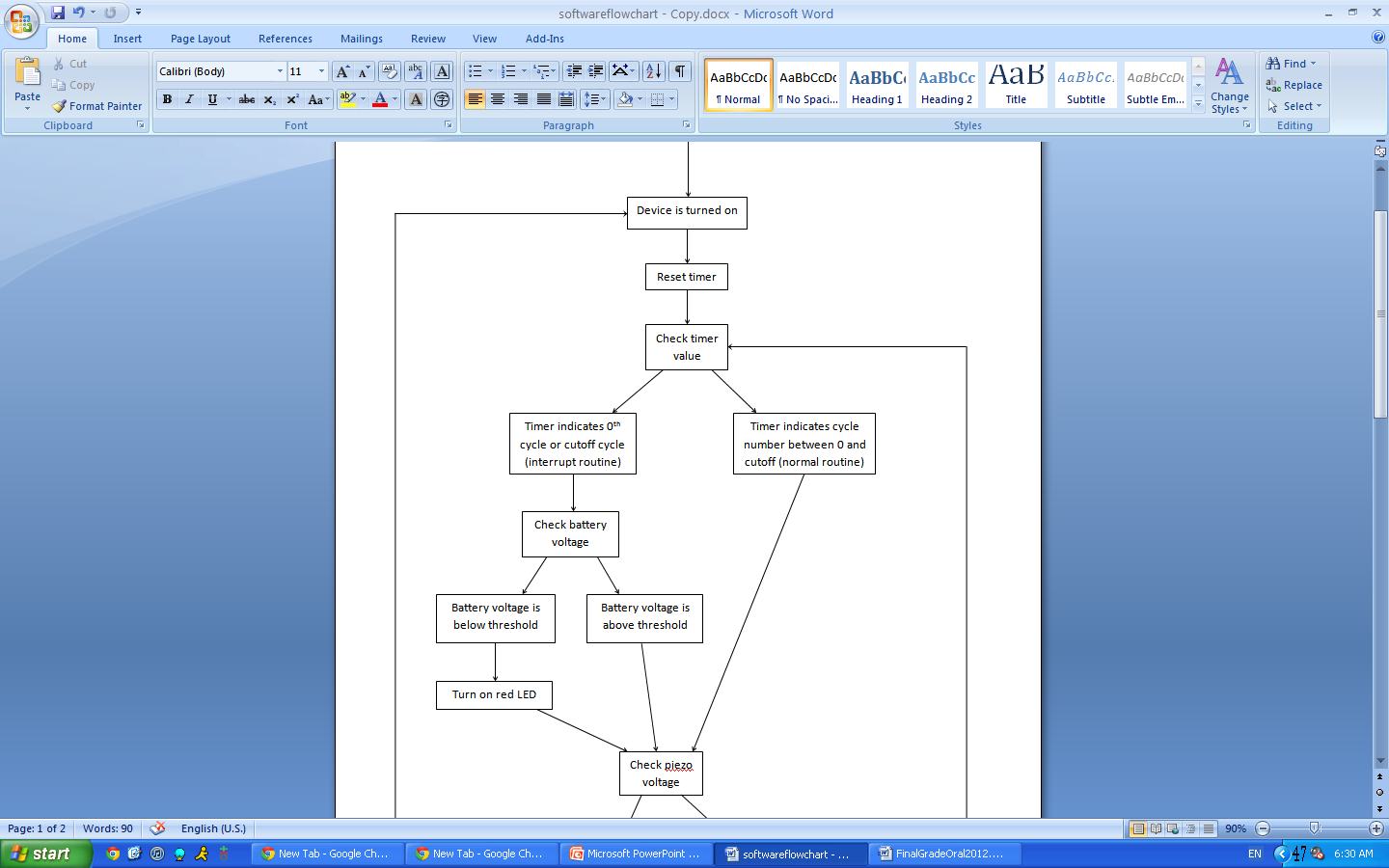 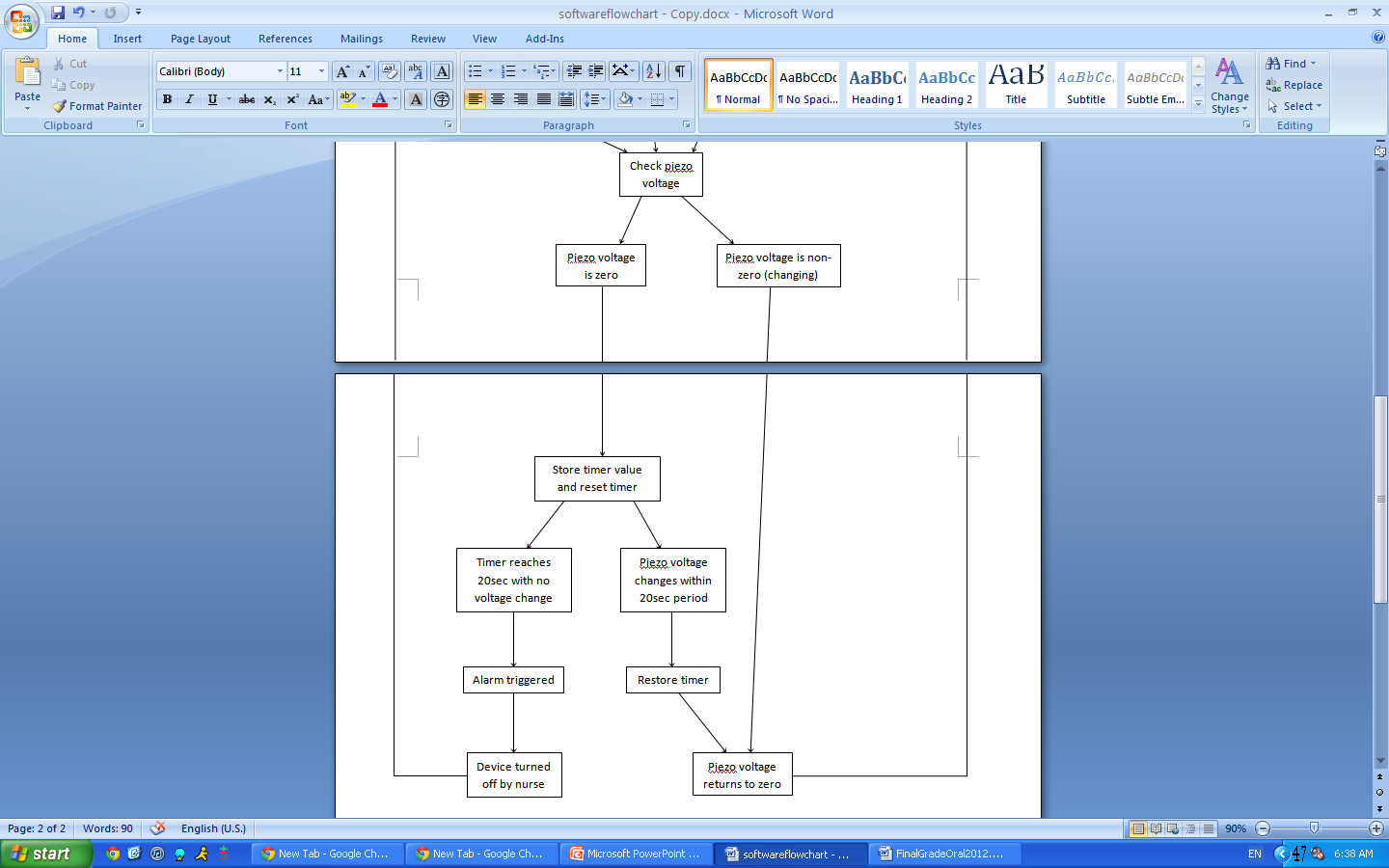 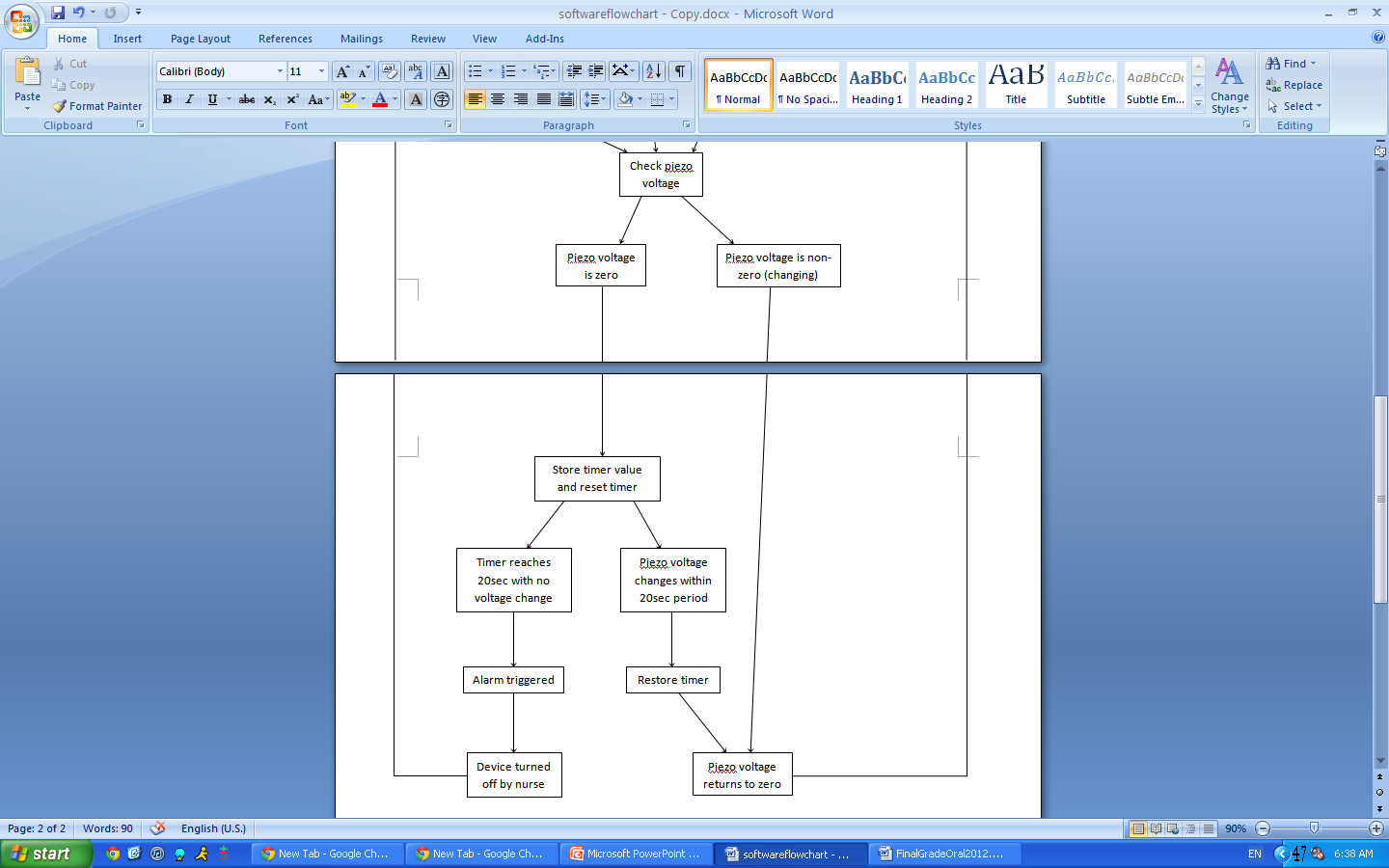 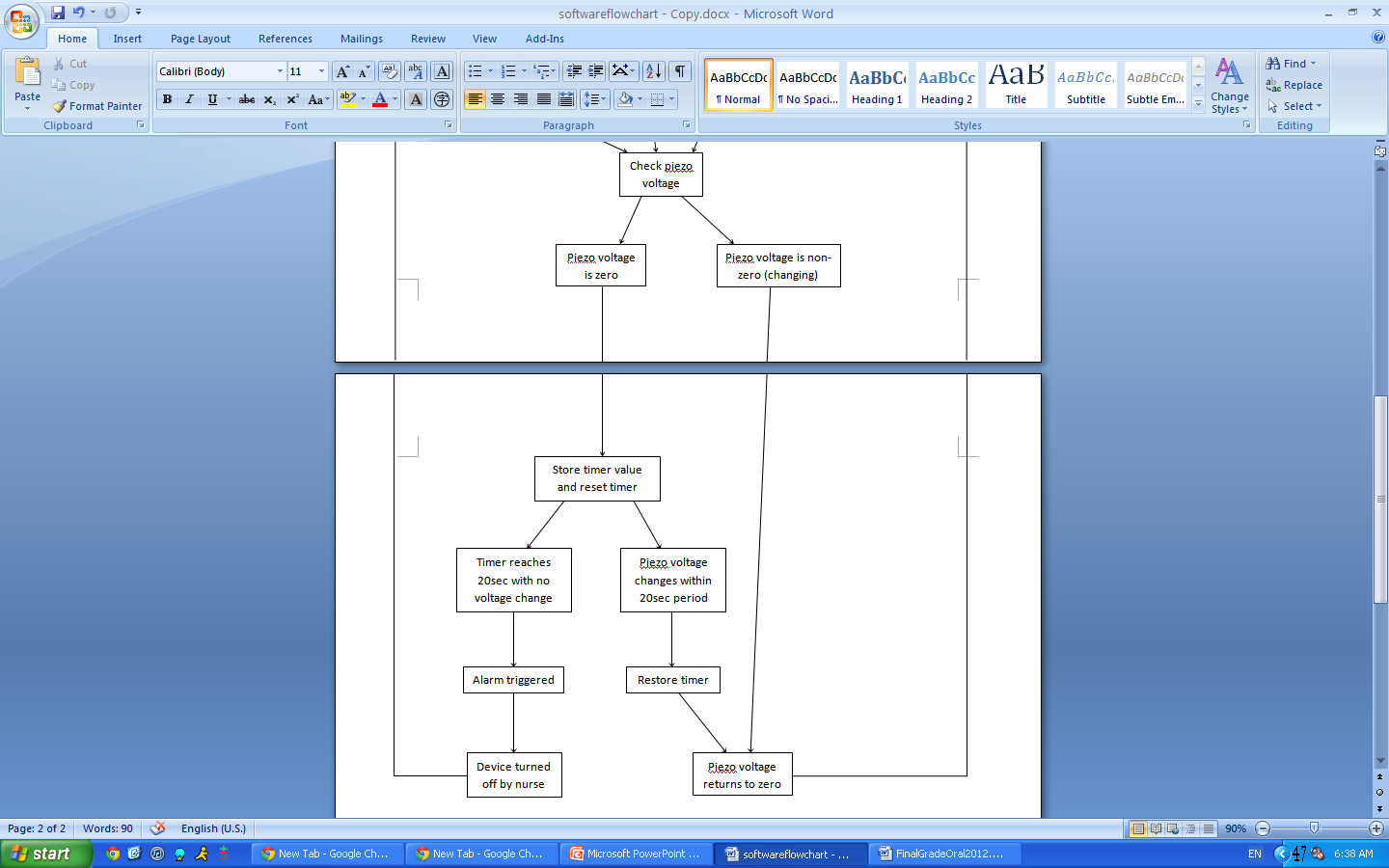 Safety
Most prominent safety issues:
Noise above 80dB
Power supply interruption
On/off switch and LED low battery indicator reduces these risks
Overall, very safe
DesignSafe
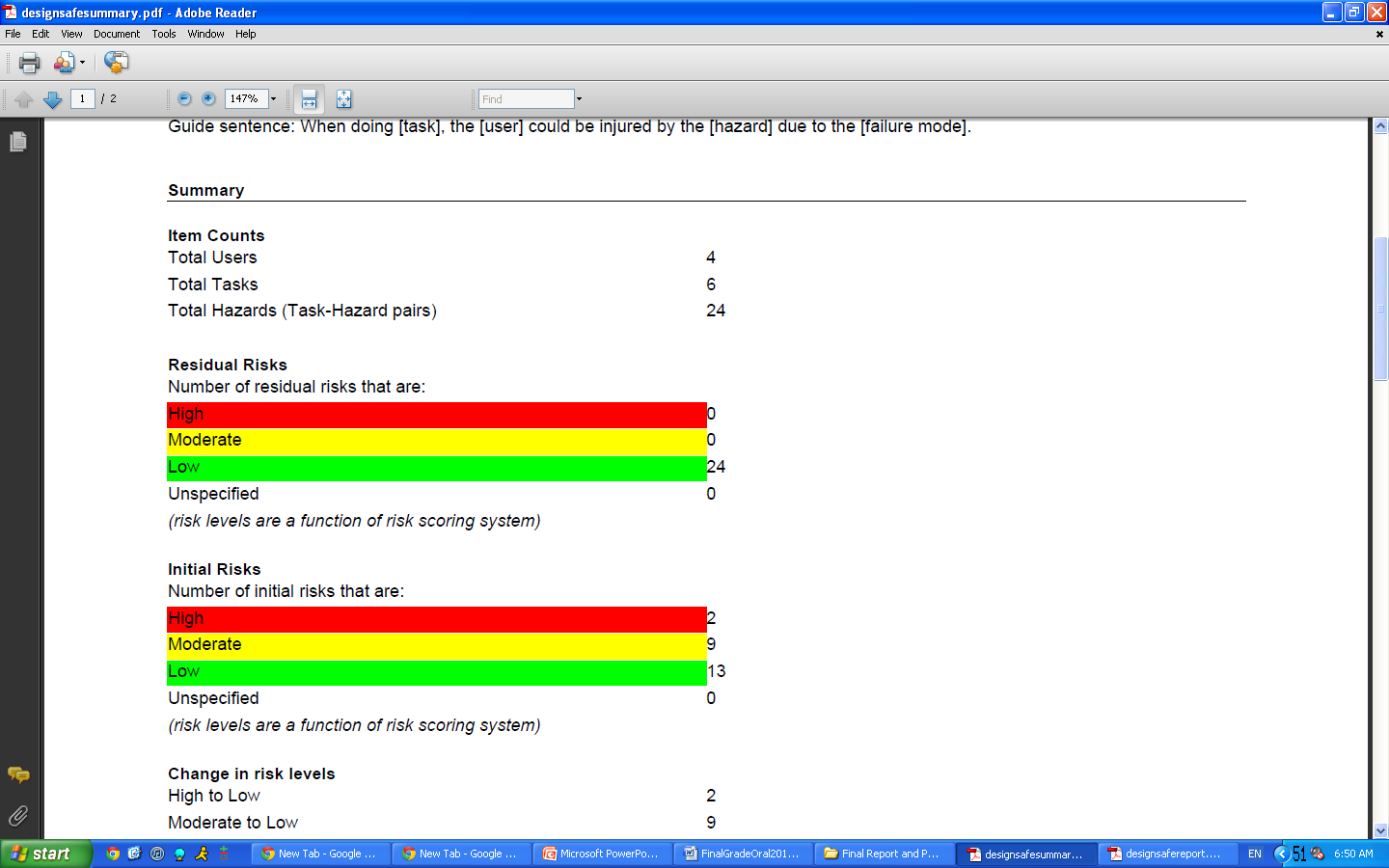 Assembly
Two options
Method 1: sell as complete package, no assembly required
Outsource manufacturing
Method 2: sell all individual parts with instructions on how to assemble product
Provides cheaper option for 3rd world countries
Parts
Total: $9.61
PCB lead time: 2-3 weeks
Plastic casing lead time: 2-4 weeks
Weight: Monitor 2.5oz, chest strap ~1.7oz
Conclusions
Met design specifications
Move on to working prototype, mass production
No IP
EWH non-profit
Disclosing design to public = lowest price
What did we learn?
What would we do different?
Thank you!
Questions?